kunnskap gir vekst
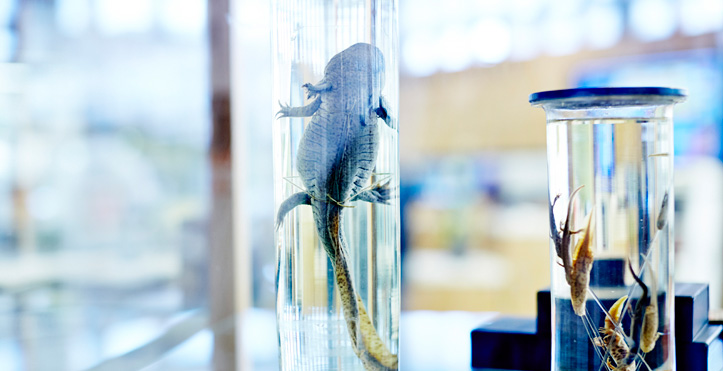 Medlemsmøte i Forskerforbundet ved USN
Zoom 19.1.21, kl. 14.00-15.30
www.forskerforbundet.no
Agenda
Velkommen v/Ansgar Ødegård 
Kort intro: Prinsipper og retningslinjer for arbeidsplanlegging v/Berit Bratholm
Revisjon av Retningslinjer for arbeidsplanlegging ved USN v/dekan Hans Anton Stubberud, utvalgsleder for arbeidsgruppen 
Spørsmål til Stubberud
Kommentarer fra Forskerforbundets medlem i arbeidsgruppen v/Sigurd Hareide
Spørsmål og kommentarer
www.forskerforbundet.no
2. Intro ved Berit Bratholm
En av våre viktigste saker som fagforening, lønns- og arbeidsvilkår 
Styrevedtak 10.3.2017- gjeldende dokument: «Prinsipper for arbeidsplanlegging ved Høgskolen i Sørøst-Norge» 
Revisjonsarbeid med oppstart november 2019
Informasjon til medlemmer gjennom sommerbrev, julebrev, medlemsmøter
www.forskerforbundet.no
Styrevedtak og innspill fra fagforeninger
Styresak våren 2021 med uttalelse fra Forskerforbundet (vedtak 17.6 2021)
Fire kategorier: 1) Læringsaktiviteter og vurdering 2) FOU, innovasjon, kunstnerisk utviklingsarbeid og formidling 						[FOUI]3) Faglig-pedagogisk utviklingsarbeid 	[FPU]4) Administrativt arbeid
Arbeidsgruppe fra oktober 2021
Felles innspill fra ti fagforeninger 6. januar
www.forskerforbundet.no
Våre arbeidsmetoder
Aktiv deltakelse i arbeidsgrupper
Interne høringer i Forskerforbundet 
Initiere samarbeid med fagforeninger til IDF, og styremøtene
www.forskerforbundet.no
Fellesinnspillene fra fagforeningene
Likebehandling innad i toppgruppen og i førstegruppen; Undervisning og FOUI/FPU 
Resultatmåling over tre år
Universitetslektorer – rett og plikt til undervisning                    og FOUI 
PhD-veiledning flyttes til læringsaktiviteter
Høyne administrasjonsressursen
www.forskerforbundet.no